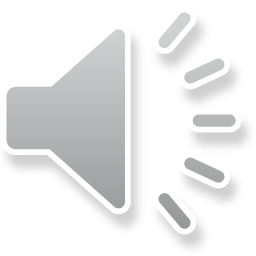 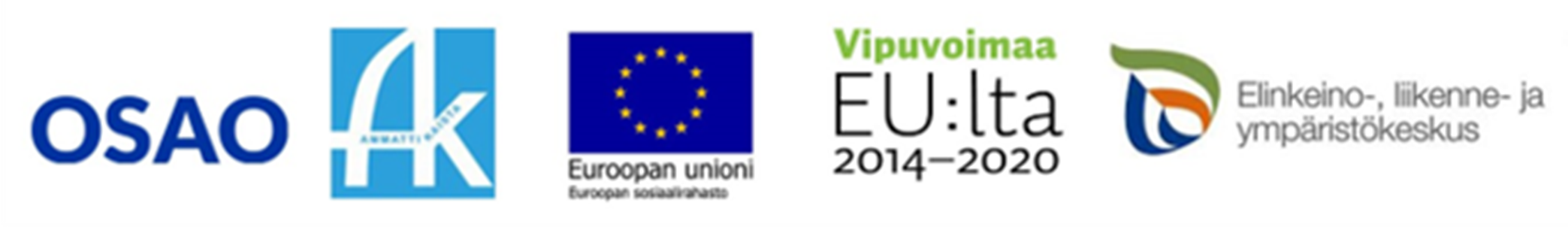 [Speaker Notes: Mikä on yrityksesi koulutustarve? Osao tarjoaa koulutusta yrityksen tarpeisiin, osaavan henkilöstön löytämiseksi.]
Voimme tarjota koulutusta ja​ palveluita  joustavasti ​ juuri sinun yrityksesi tarpeisiin
[Speaker Notes: Uudistunut ammatillinen koulutus voi tarjota joustavasti koulutusta juuri sinun yrityksesi tarpeisiin. 
Koulutuskokonaisuus voi olla esimerkiksi tutkinnonosan ja lyhyt koulutuksen yhdistelmä.]
Löysitkö yritykseesi hyvän työntekijän, joka kuitenkin tarvitsisi lisää osaamista?
[Speaker Notes: Löysitkö yritykseesi hyvän työntekijän, joka kuitenkin tarvitsisi lisää osaamista? 
Työntekijällä voi olla jokin tutkinto suoritettuna, mutta työtehtävässä toimiminen edellyttäisi lisää osaamista toiselta alalta]
Koulutuskokonaisuuksilla ja palveluilla voidaan vastata yrityksen osaamistarpeisiin
[Speaker Notes: Työelämän ja yritysten osaamistarpeet muuttuvat nopeasti. Harva enää kouluttautuu ja toimii vain yhdessä ammatissa. Yhä useammalla työntekijällä on oltava osaamista eri ammattialoilta. OSAOssa vastaamme näihin tarpeisiin entistä joustavammilla yritysten tarpeisiin räätälöidyillä koulutus ratkaisuilla. Koulutus voi olla tutkinnonosa tai laajempi kokonaisuus, esimerkiksi kahden tutkinnonosan yhdistelmä eli koulutuskokonaisuus]
EsimerkiksiTyöntekijä on erinomainen kokki ja haluaa päivittää osaamistaan
Yritys tarvitsee esimies- ja some-markkinoinnin osaajan
[Speaker Notes: Jäikö opinnot kesken… niitä voi jatkaa myöhemmin esimerkiksi työn ohessa ja täydentää koko tutkinnoksi.]
Päivitettyään osaamistaan OSAOssa, kokki valmistui lähiesimieheksi ja some-markkinoinnin ammattilaiseksi
[Speaker Notes: Työelämän ja yritysten osaamistarpeet muuttuvat nopeasti. Harva enää kouluttautuu ja toimii vain yhdessä ammatissa. Yhä useammalla työntekijällä on oltava osaamista eri ammattialoilta. OSAOssa vastaamme näihin tarpeisiin entistä joustavammilla yritysten tarpeisiin räätälöidyillä koulutus ratkaisuilla. Koulutus voi olla tutkinnonosa tai laajempi kokonaisuus, esimerkiksi kahden tutkinnonosan yhdistelmä eli koulutuskokonaisuus]
Somettava kokki, esimies
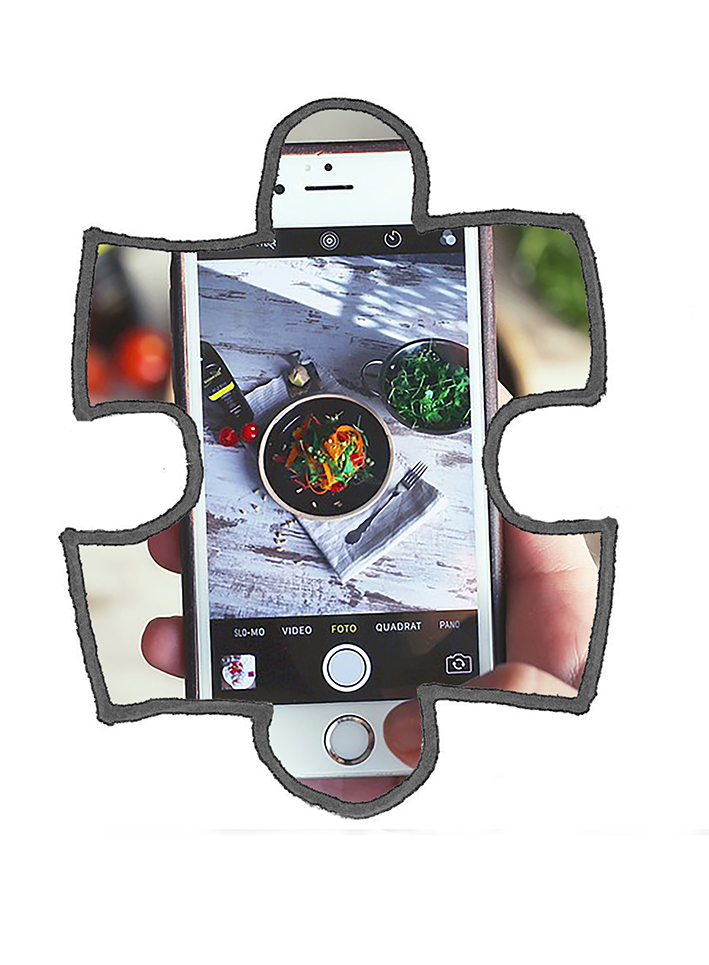 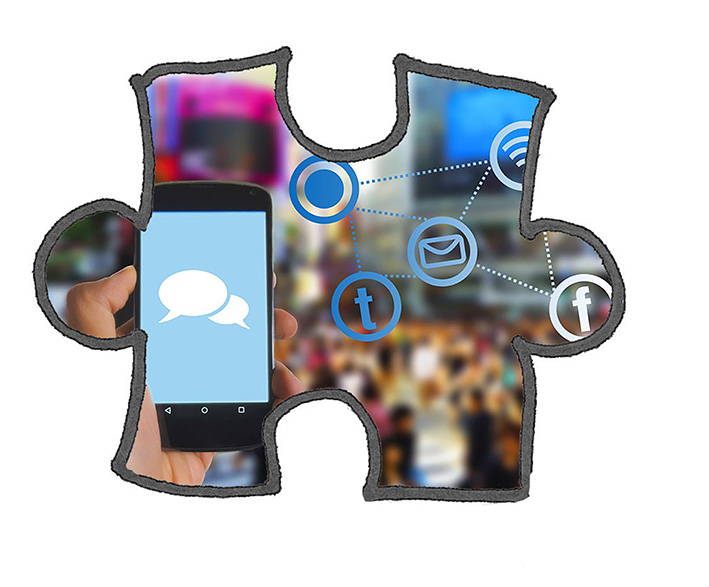 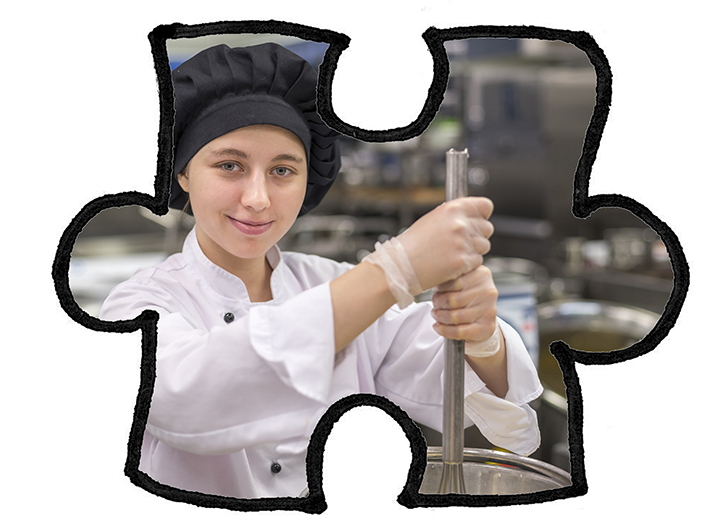 Lähiesimiestyön ammatti-tutkinto
	       +
Sosiaalisen median julkaisutaidot työelämässä
Kokki, Ravintola- ja catering-alan perustutkinto
[Speaker Notes: Esimerkkiyrityksellä on erinomainen kokki, mutta yritys tarvitsee somemarkkinoinnin osaajan. Päivitettyään osaamistaan OSAOssa kokista muodostui yritykselle myös some- markkinoinnin ammattilainen.]
Elintarvikkeiden valmistaja täydentää osaamistaan  kahvilapalveluiden osaamisella
[Speaker Notes: Jäikö opinnot kesken… niitä voi jatkaa myöhemmin esimerkiksi työn ohessa ja täydentää koko tutkinnoksi.]
Elintarvikkeita valmistava kahvilamyyjä
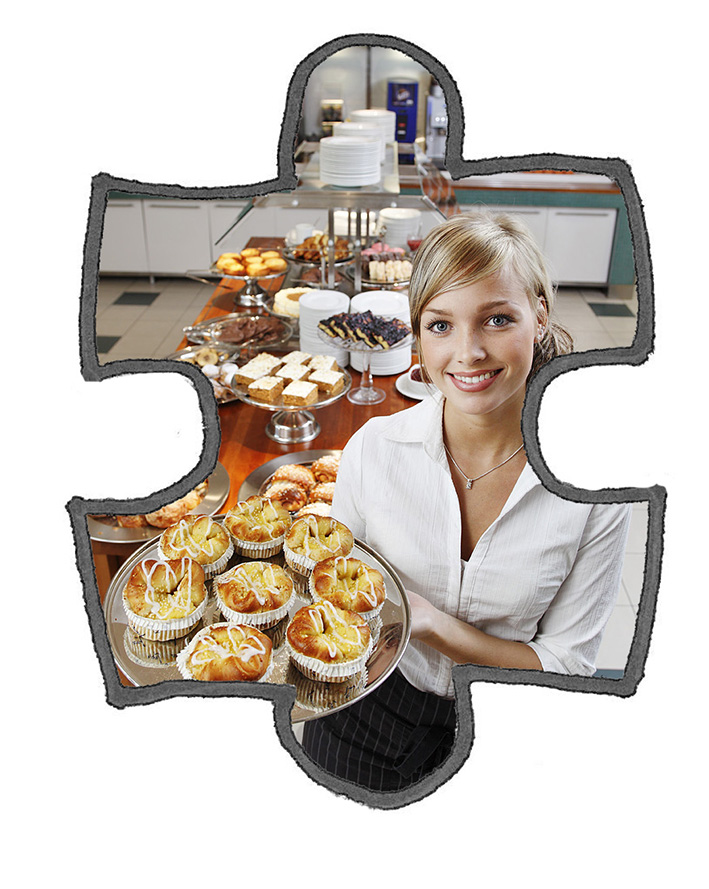 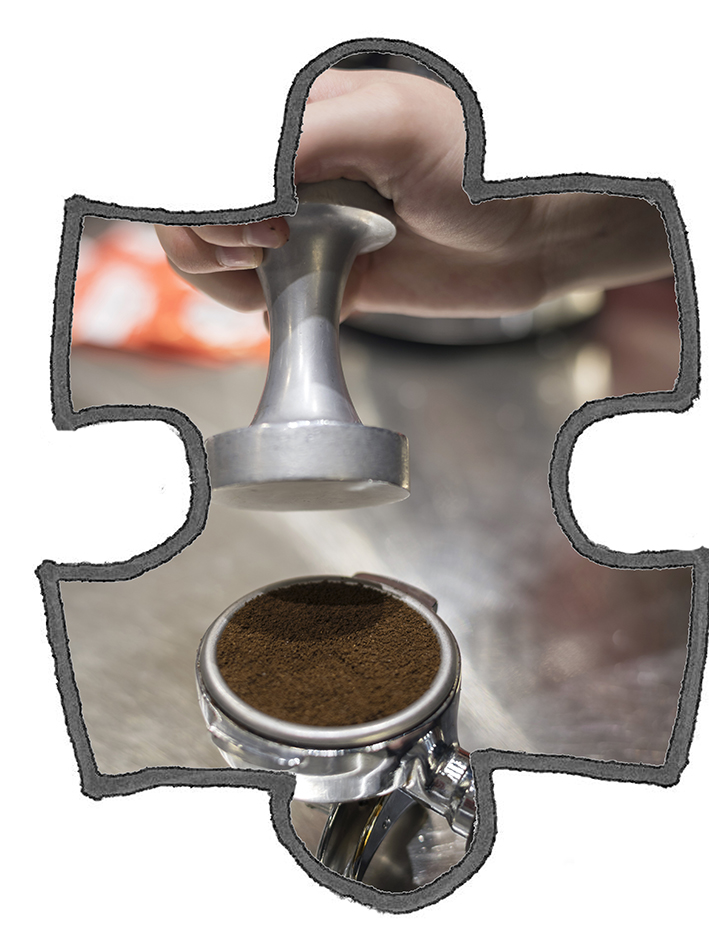 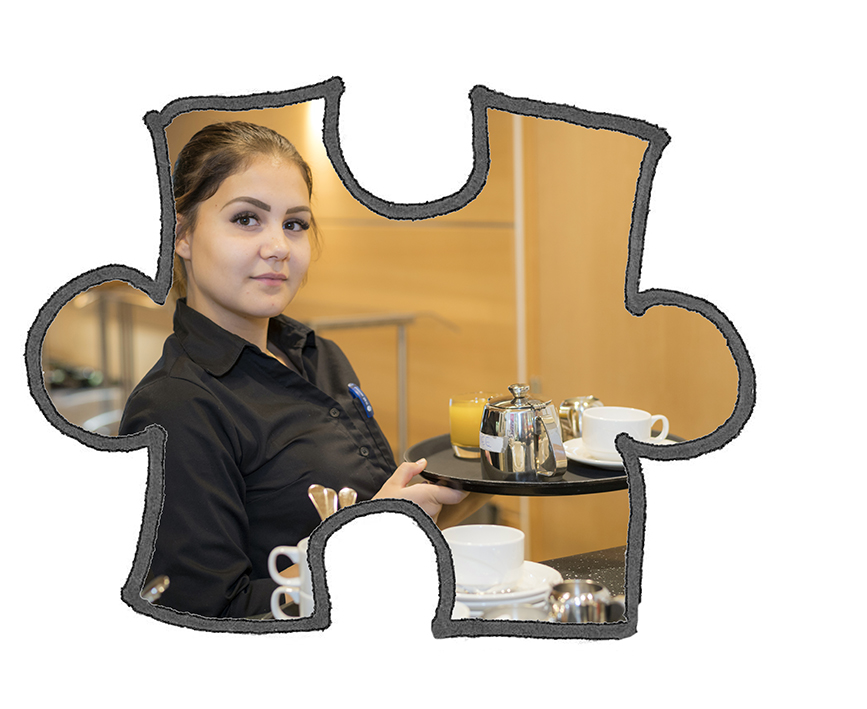 Kahvilapalvelut tutkinnon osa
Leipuri-kondiittori
[Speaker Notes: Tai yrityksen elintarvikkeiden valmistaja täydentää osaamistaan esimerkiksi kahvilapalveluiden tutkinnonosalla]
Monipalvelualan yrityksessä voisi ollatöitä tarjolla kivitöitä taitavalle toimitilahuoltajalle
[Speaker Notes: Jäikö opinnot kesken… niitä voi jatkaa myöhemmin esimerkiksi työn ohessa ja täydentää koko tutkinnoksi.]
Kivitöitä tekevä toimitilahuoltaja
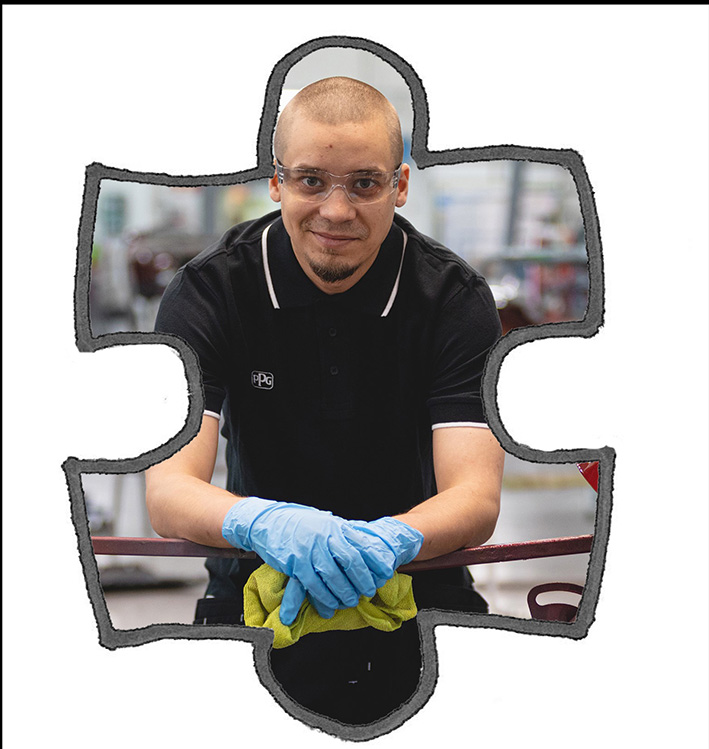 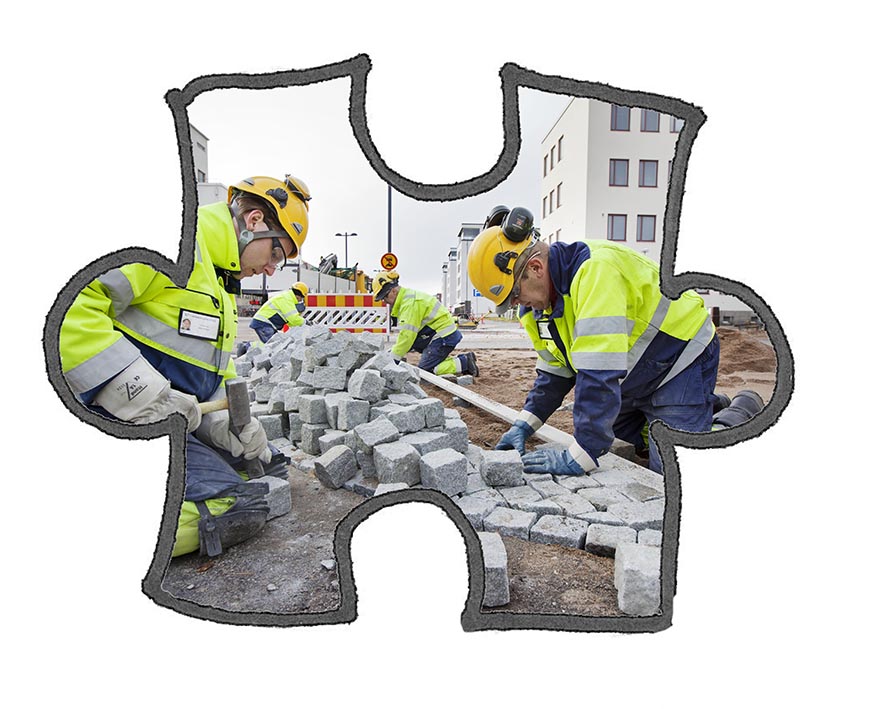 Viheralueiden kivitöiden tekeminen
Ylläpitosiivouspalvelut
[Speaker Notes: Tai monipalvelualan yrityksessä töitä voisi olla tarjolla kivitöitä taitavalle siivoojalle]
Jäikö työntekijälläsi opinnot kesken?
[Speaker Notes: Jäikö opinnot kesken… niitä voi jatkaa myöhemmin esimerkiksi työn ohessa ja täydentää koko tutkinnoksi.]
Opintoja voi jatkaa myöhemmin esimerkiksi työn ohessa jatäydentää koko tutkinnoksi
[Speaker Notes: Tarvitseeko yrityksesi työntekijä tai sinä täydennyskoulutusta joltain toiselta alalta?]
Jos työntekijällä on tutkinto keskenkoulutuksen voi suorittaa loppuunjatäydentää sitä toisen alan osaamisella
[Speaker Notes: Jäikö opinnot kesken… niitä voi jatkaa myöhemmin esimerkiksi työn ohessa ja täydentää koko tutkinnoksi.]
Huolenpitoa ja ruoan valmistusta
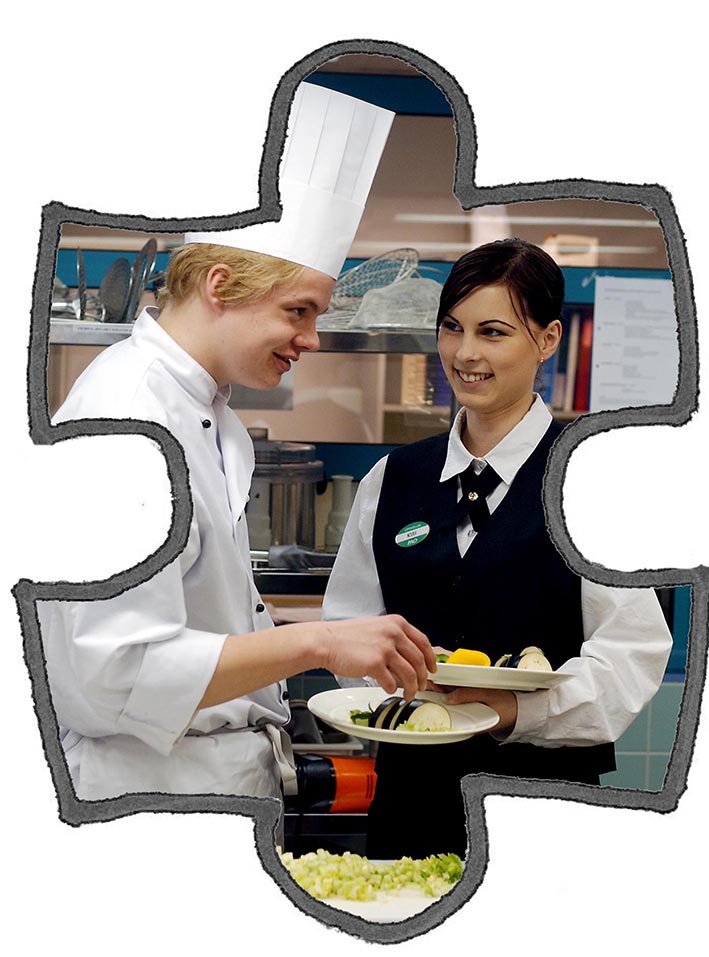 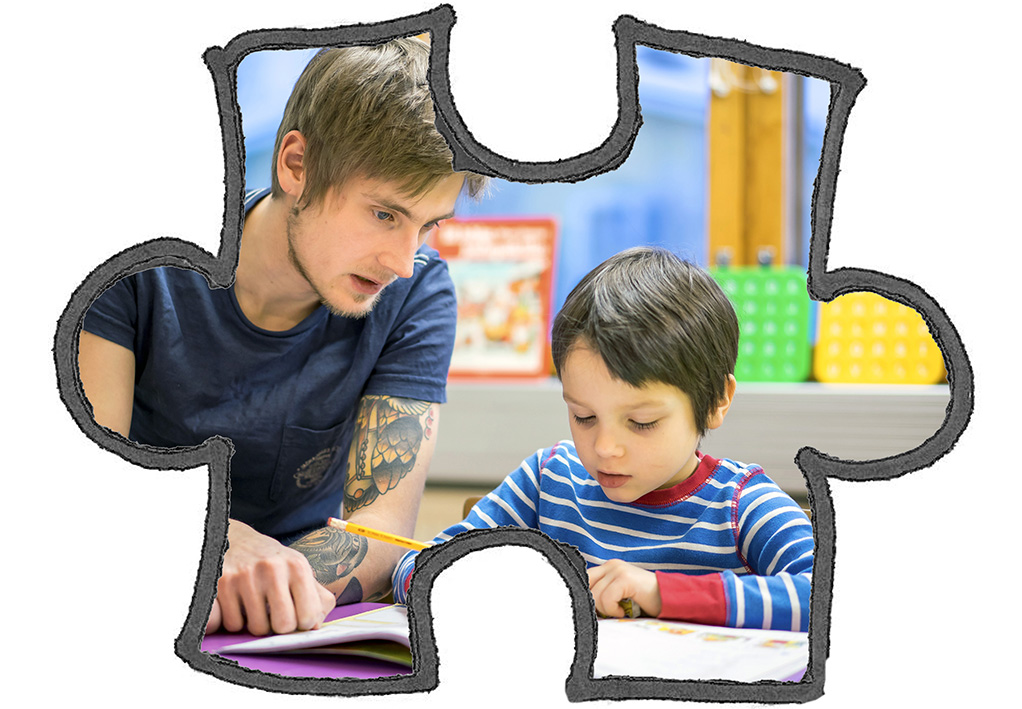 Lapsen kasvun, hyvinvoinnin ja 
oppimisen edistäminen
Ravitsemuspalveluissa toimiminen
[Speaker Notes: Jos työntekijällä on vaikkapa suoritettuna osa lähihoitajan tutkinnosta, koulutuksen voi suorittaa loppuun ja lisäksi täydentää osaamistaan eri alan tutkinnonosalla.]
Tarvitseeko yrityksesi työntekijä tai sinä täydennyskoulutusta?
[Speaker Notes: Tarvitseeko yrityksesi työntekijä tai sinä täydennyskoulutusta joltain toiselta alalta?]
Koulutusvaihtoehtona voi olla erilaiset henkilöstökoulutukset tai yrittäjän oppisopimus
[Speaker Notes: Tarvitseeko yrityksesi työntekijä tai sinä täydennyskoulutusta joltain toiselta alalta?]
Koulutus voi sisältää esimerkiksi
Kirjanpitoa ja asiakaspalvelua
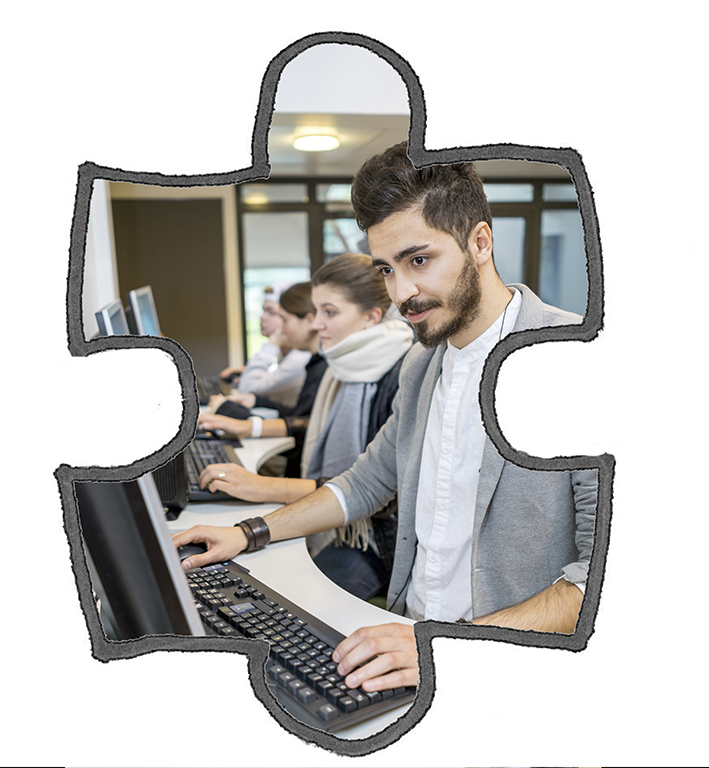 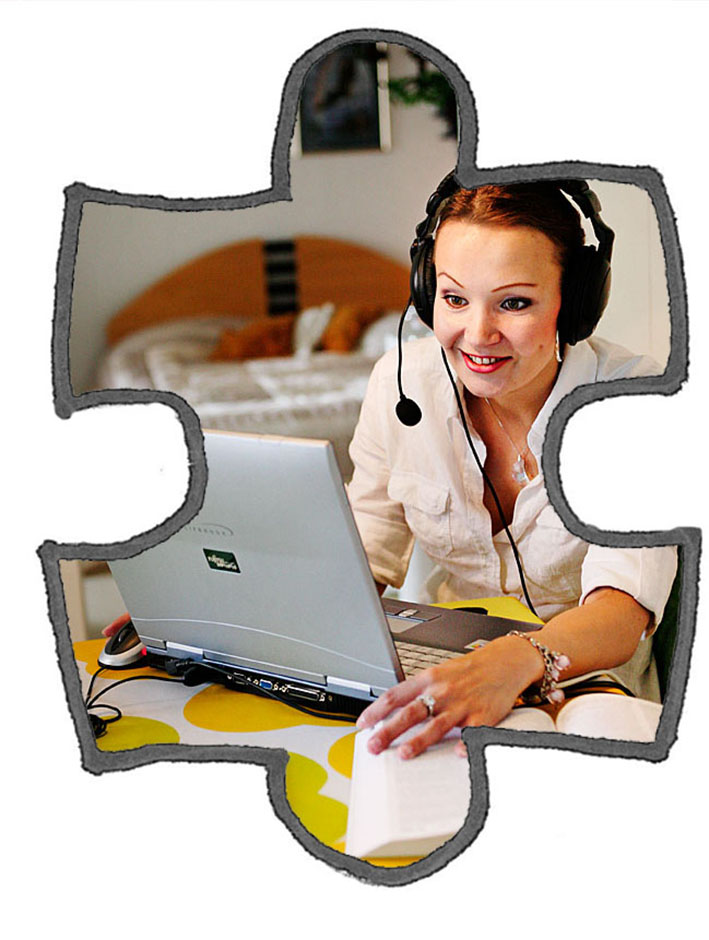 Asiakaspalvelu tutkinnon osa
Kirjanpito tutkinnon osa
[Speaker Notes: Tarvitsetko osaajia aloilta, joihin ei löydy koulutusta lähialueella? Oppisopimus antaa joustavan mahdollisuuden osaavan henkilöstön kouluttamiseen.]
Yrityksen kehittämisen osaamisala
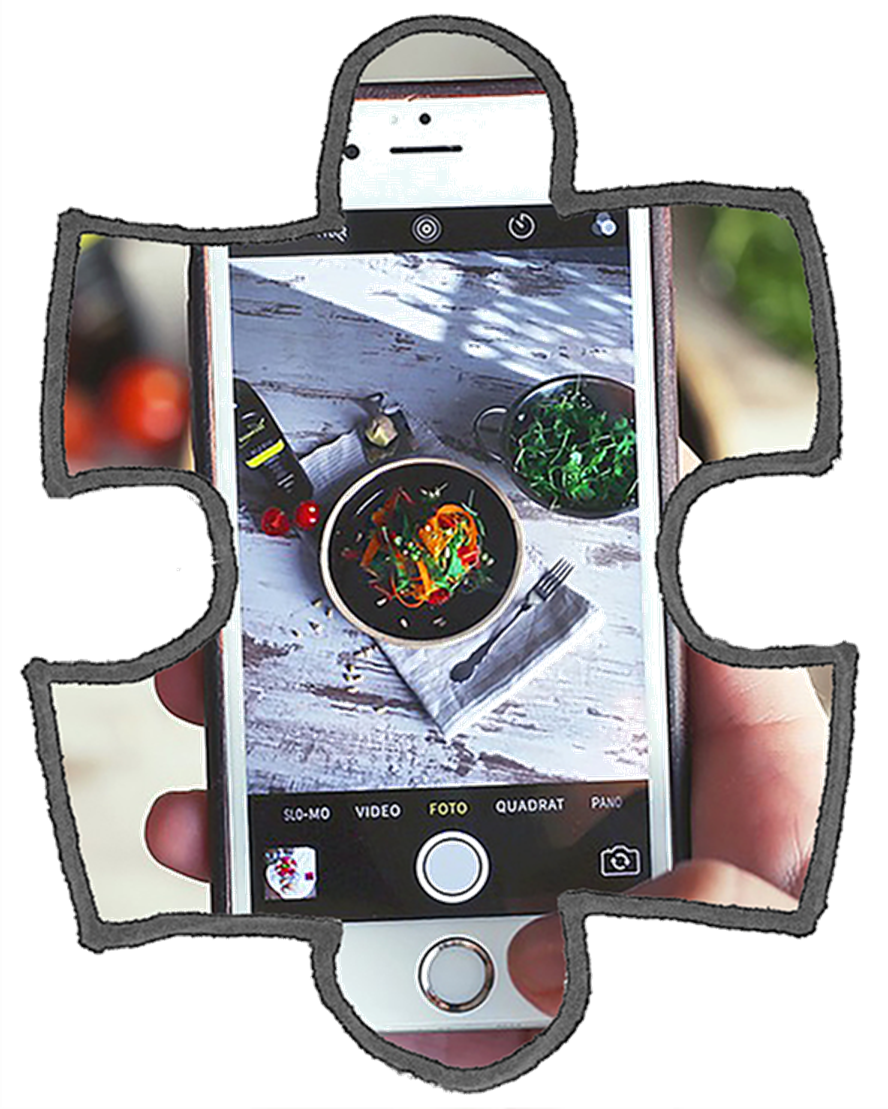 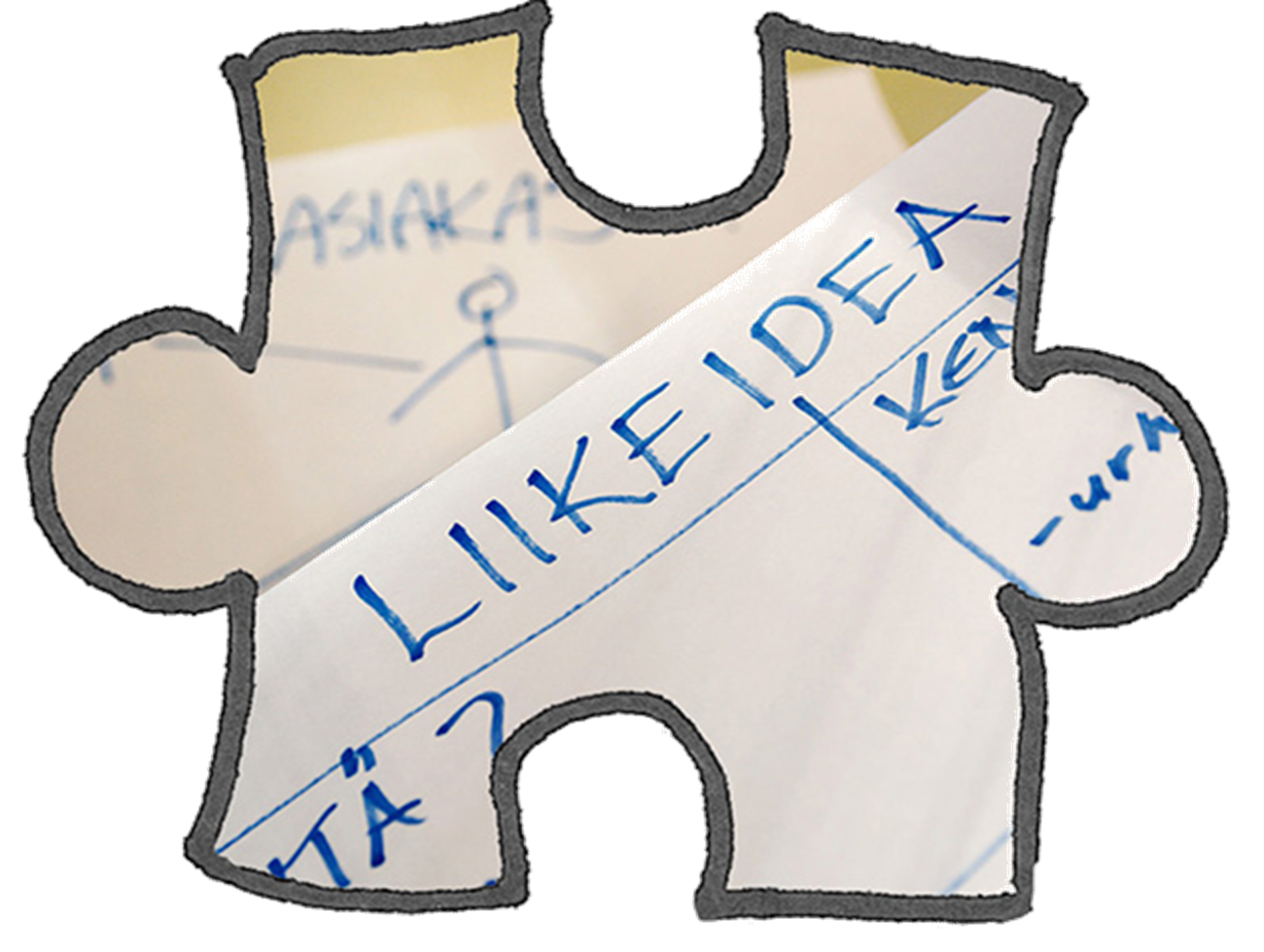 Yritystoiminnan suunnittelu 
ja käynnistäminen
Yritystoiminnan kehittäminen
[Speaker Notes: Tarvitsetko osaajia aloilta, joihin ei löydy koulutusta lähialueella? Oppisopimus antaa joustavan mahdollisuuden osaavan henkilöstön kouluttamiseen.]
Voimme räätälöidä  ammatillisiin perustutkintoihin, yrityksen osaamistarpeista lähteviäyrityspolkuja
[Speaker Notes: Tarvitseeko yrityksesi työntekijä tai sinä täydennyskoulutusta joltain toiselta alalta?]
Yrityspolkuopintoihin valitaan ammatillisia valinnaisia
sekä tarvittaessa tutkinnon osia toiselta alalta, joiden osaamista yrityksessä tarvitaan
[Speaker Notes: Tarvitseeko yrityksesi työntekijä tai sinä täydennyskoulutusta joltain toiselta alalta?]
Yrityspolkuopinnot toteutetaan joustavasti oppilaitoksessa ja työpaikalla
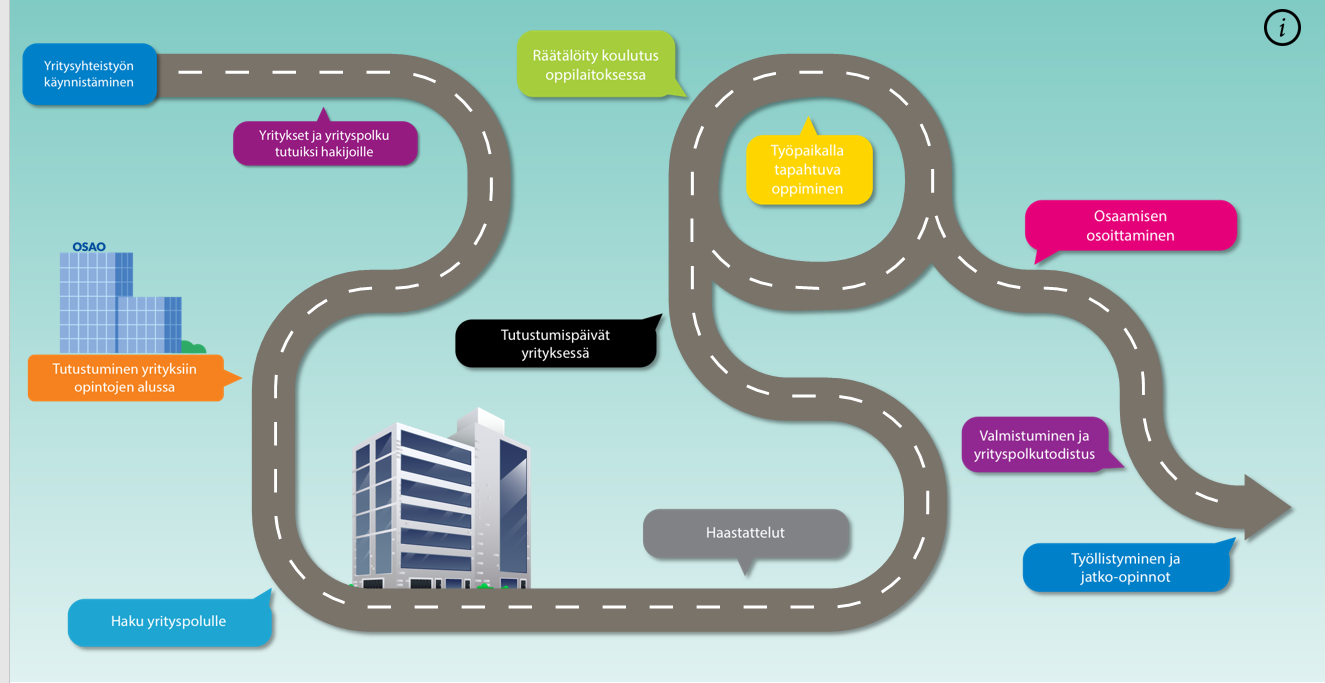 [Speaker Notes: Tarvitseeko yrityksesi työntekijä tai sinä täydennyskoulutusta joltain toiselta alalta?]
Työpaikkaohjaajakoulutus
Antaa eväitä opiskelijan
 ohjaamiseen ja osaamisen arviointiin
Koulutuksen teemoja voi hyödyntää laajasti 
työyhteisön muussa toiminnassa
[Speaker Notes: Työpaikkaohjaajakoulutus antaa eväitä opiskelijan ohjaamiseen ja osaamisen arviointiin työpaikalla.
Koulutuksen teemoja voi hyödyntää laajasti työyhteisön muussa toiminnassa 
Kuten sijaisten perehdyttämisessä, 
työntekijöiden ohjaamisessa ja 
palautteen antamisessa ja monissa muissa yhteyksissä.]
Yksilöllisiä koulutuspolkuja ja palveluita yrityksesi tai organisaatiosi tarpeisiin
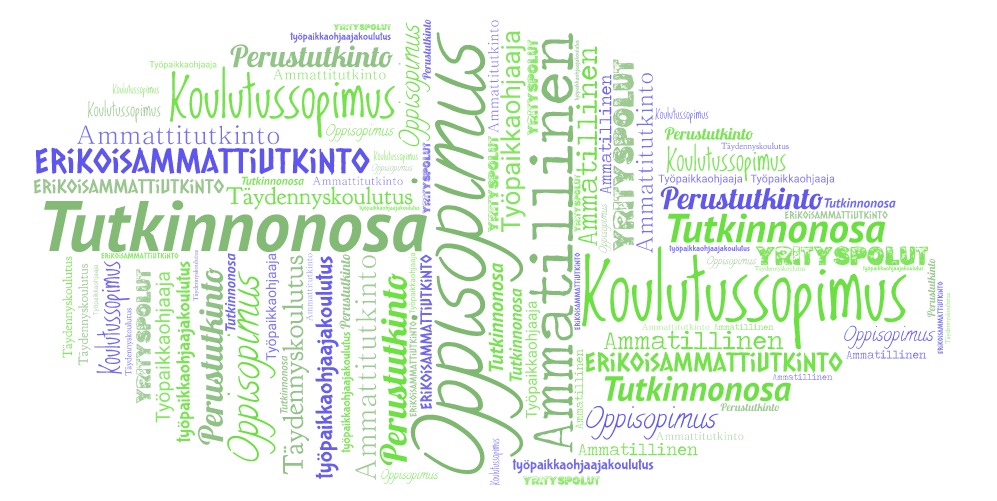 [Speaker Notes: Mikäli etsit uusia osaajia tai haluat päivittää henkilöstön osaamista tai päivittää omaa osaamistasi, ota yhteyttä OSAOon. Suunnitellaan yhdessä teidän yrityksen tarpeisiin soveltuva koulutusmuoto.]
Ota yhteyttä!
OSAOn työelämäpalvelut

040 141 5320
Kiitos!
Ammattikaista -hanke 
Marjo Vilppola, Päivi Käsmä, Mika Kananen

Tehokkaasti työhön -hanke 
Virve Kivelä 

OSAOn työelämäpalvelut
Virpi Spangar
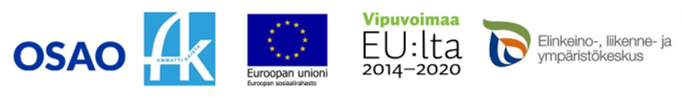